Civics and Government Concept Game
What Civics and Government Concept does the picture represent?
Write down your answer on a scratch sheet of paper
Write down
True – If the picture represents the what the concept correctly
Opposite – if the picture represents the OPPOSITE of the concept
Extra Credit to anyone that scores 80% or better
Separation of Power
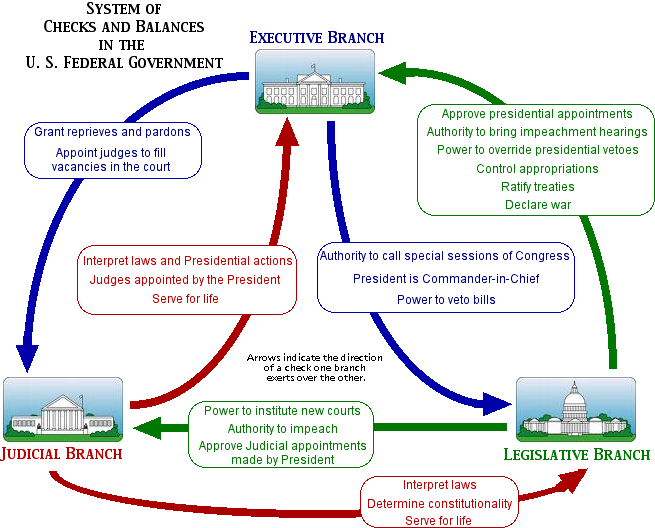 Limited Gov’t
True
Federalism
Popular Sovereignty
Opposite
Republicanism
Individual Rights
Separation of Power
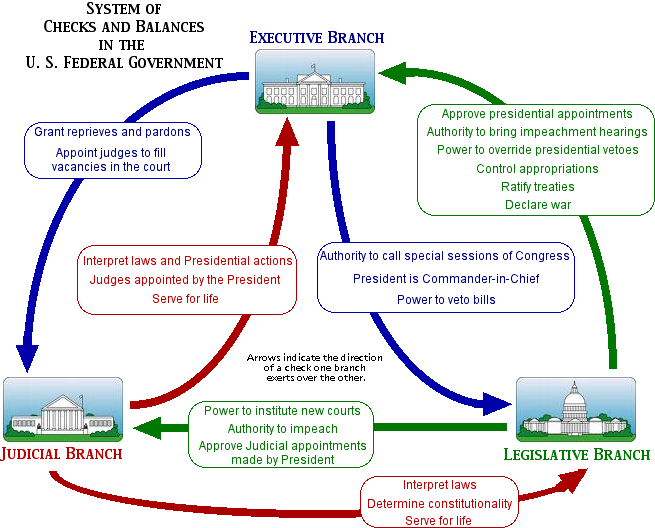 Limited Gov’t
True
Federalism
Popular Sovereignty
Opposite
Republicanism
Individual Rights
Separation of Power
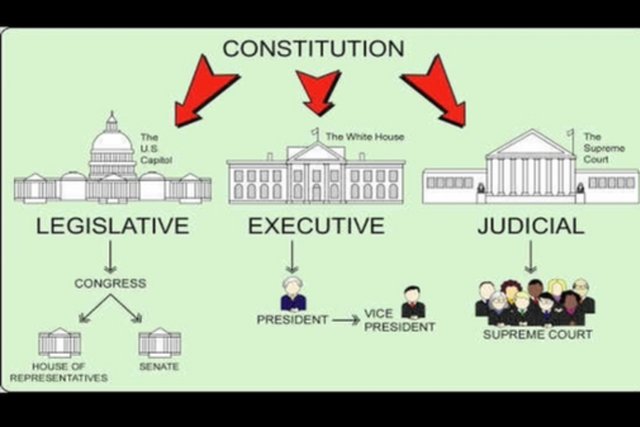 Limited Gov’t
True
Federalism
Popular Sovereignty
Opposite
Republicanism
Individual Rights
Separation of Power
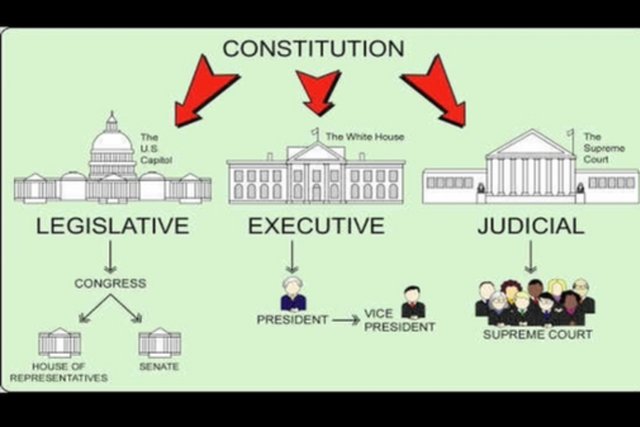 Limited Gov’t
True
Federalism
Popular Sovereignty
Opposite
Republicanism
Individual Rights
Separation of Power
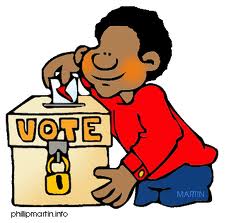 Limited Gov’t
True
Federalism
Popular Sovereignty
Opposite
Republicanism
Individual Rights
Separation of Power
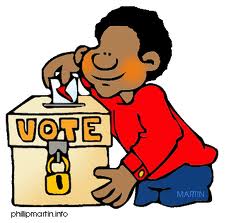 Limited Gov’t
True
Federalism
Popular Sovereignty
Opposite
Republicanism
Individual Rights
Separation of Power
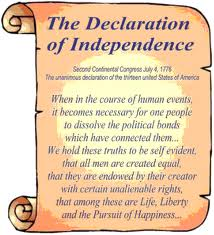 Limited Gov’t
True
Federalism
Popular Sovereignty
Opposite
Republicanism
Individual Rights
Separation of Power
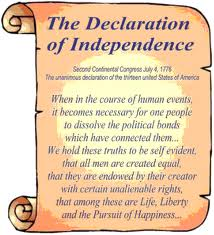 Limited Gov’t
True
Federalism
Popular Sovereignty
Opposite
Republicanism
Individual Rights
Separation of Power
Limited Gov’t
True
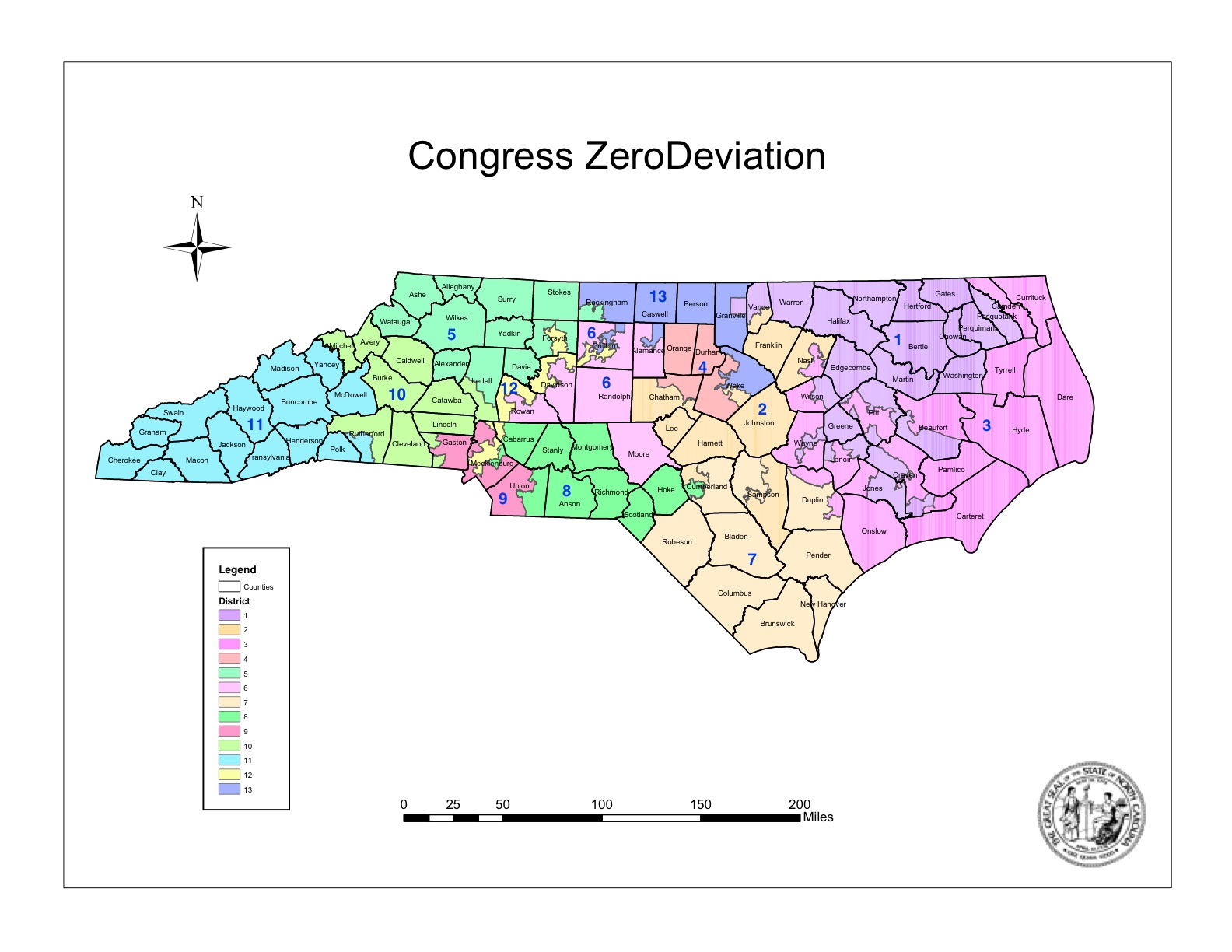 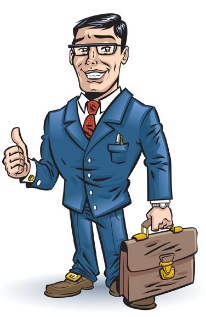 Federalism
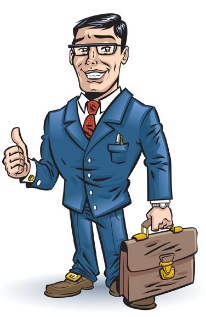 Popular Sovereignty
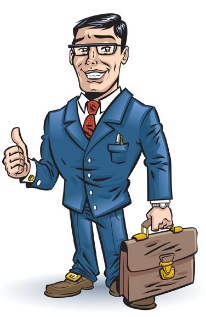 Opposite
Republicanism
Individual Rights
Separation of Power
Limited Gov’t
True
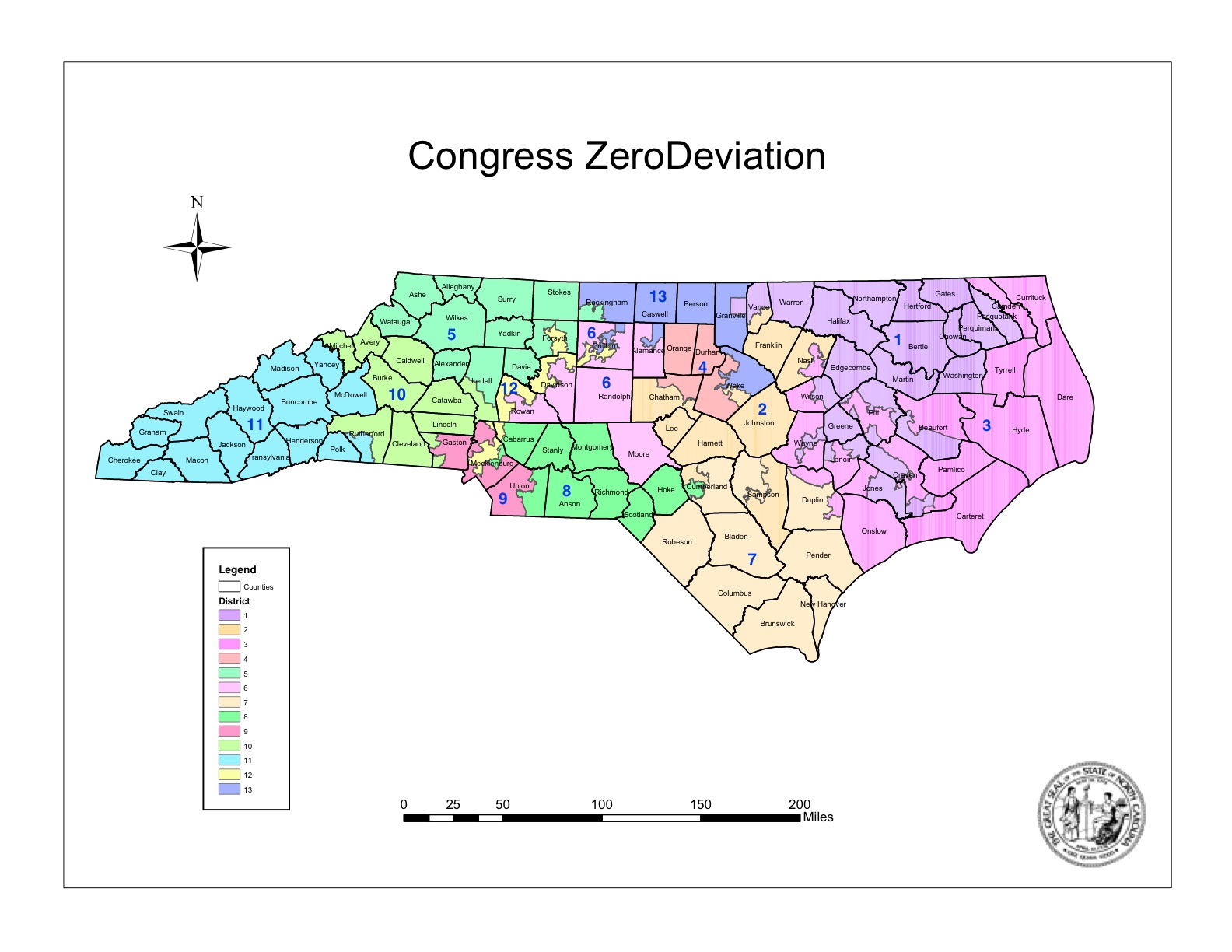 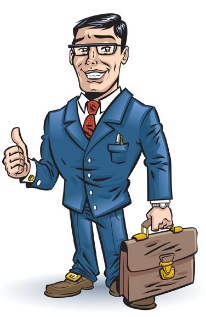 Federalism
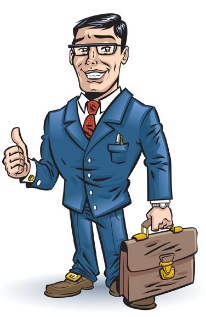 Popular Sovereignty
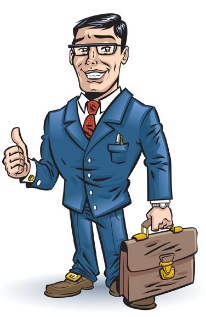 Opposite
Republicanism
Individual Rights
Separation of Power
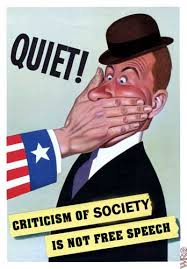 Limited Gov’t
True
Federalism
Popular Sovereignty
Opposite
Republicanism
Individual Rights
Separation of Power
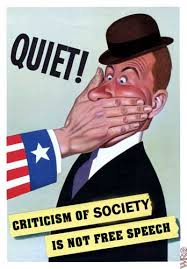 Limited Gov’t
True
Federalism
Popular Sovereignty
Opposite
Republicanism
Individual Rights
Separation of Power
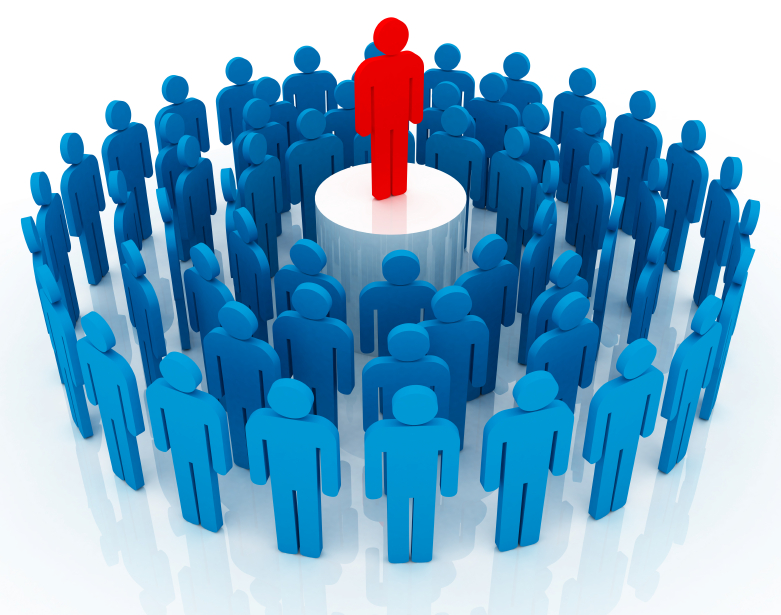 Limited Gov’t
True
Federalism
Popular Sovereignty
Opposite
Republicanism
Individual Rights
Separation of Power
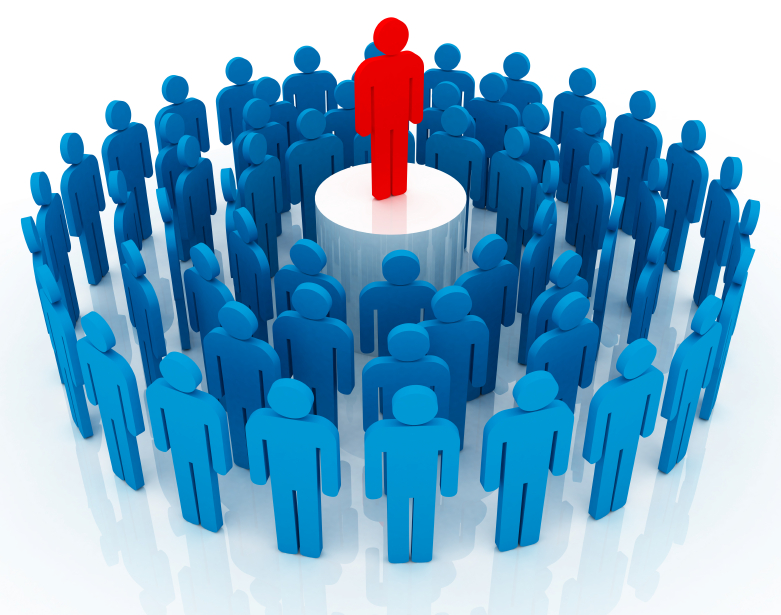 Limited Gov’t
True
Federalism
Popular Sovereignty
Opposite
Republicanism
Individual Rights
Separation of Power
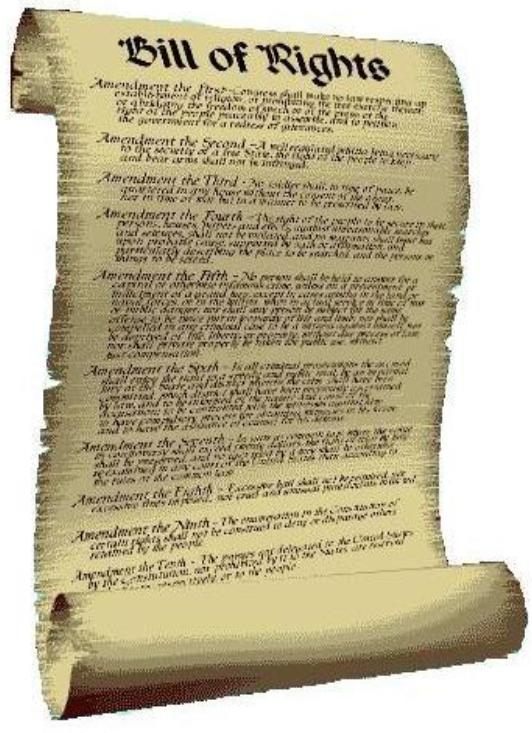 Limited Gov’t
True
Federalism
Popular Sovereignty
Opposite
Republicanism
Individual Rights
Separation of Power
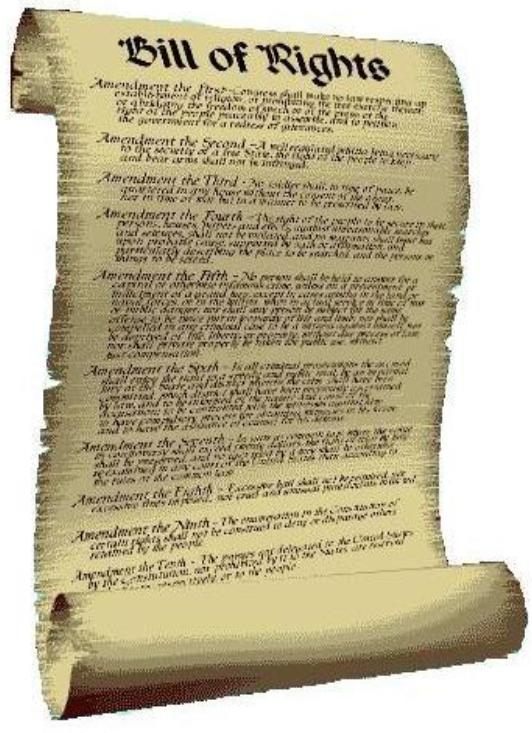 Limited Gov’t
True
Federalism
Popular Sovereignty
Opposite
Republicanism
Individual Rights
Separation of Power
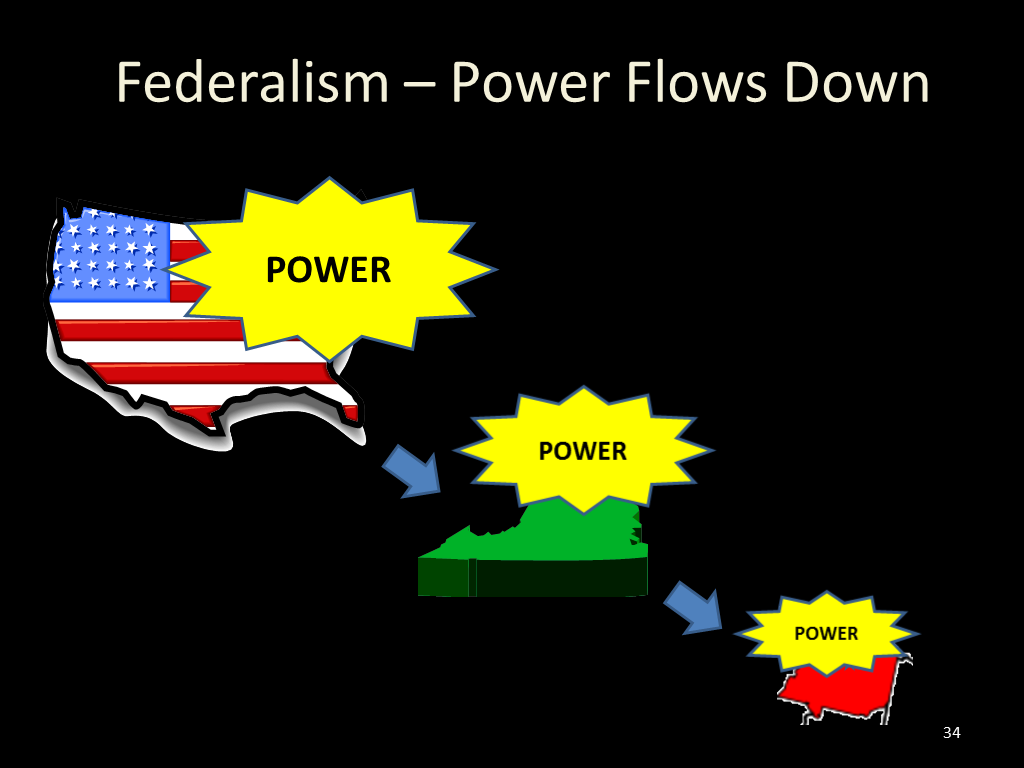 Limited Gov’t
True
Federalism
Popular Sovereignty
Opposite
Republicanism
Individual Rights
Separation of Power
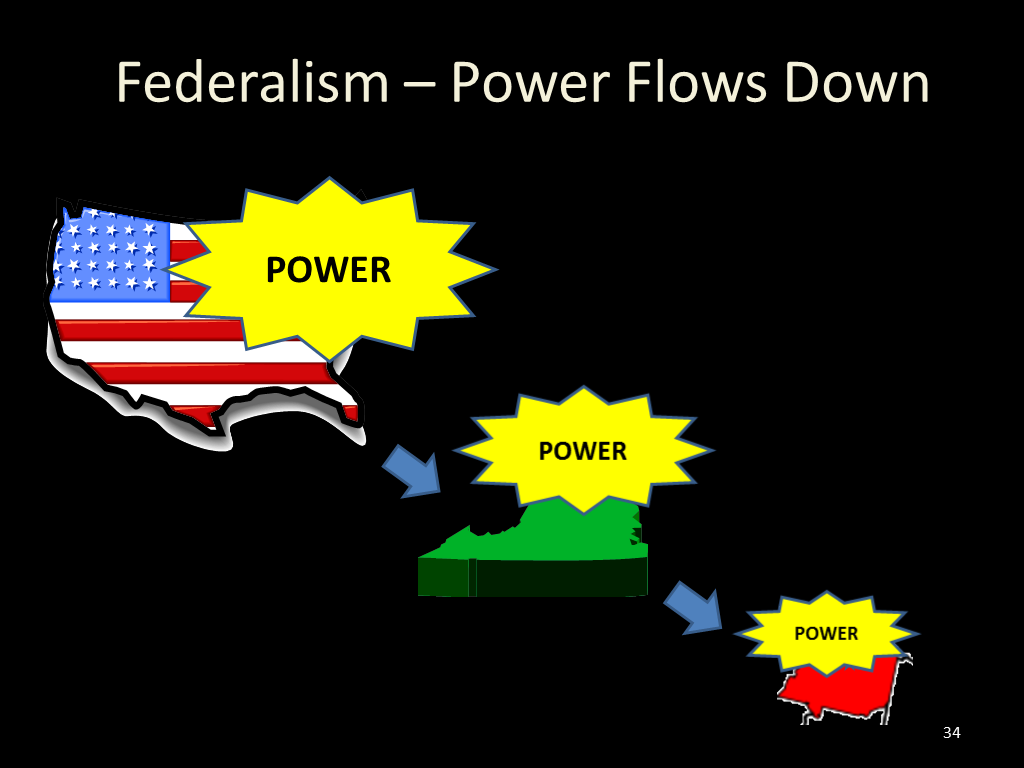 Limited Gov’t
True
Federalism
Popular Sovereignty
Opposite
Republicanism
Individual Rights
Separation of Power
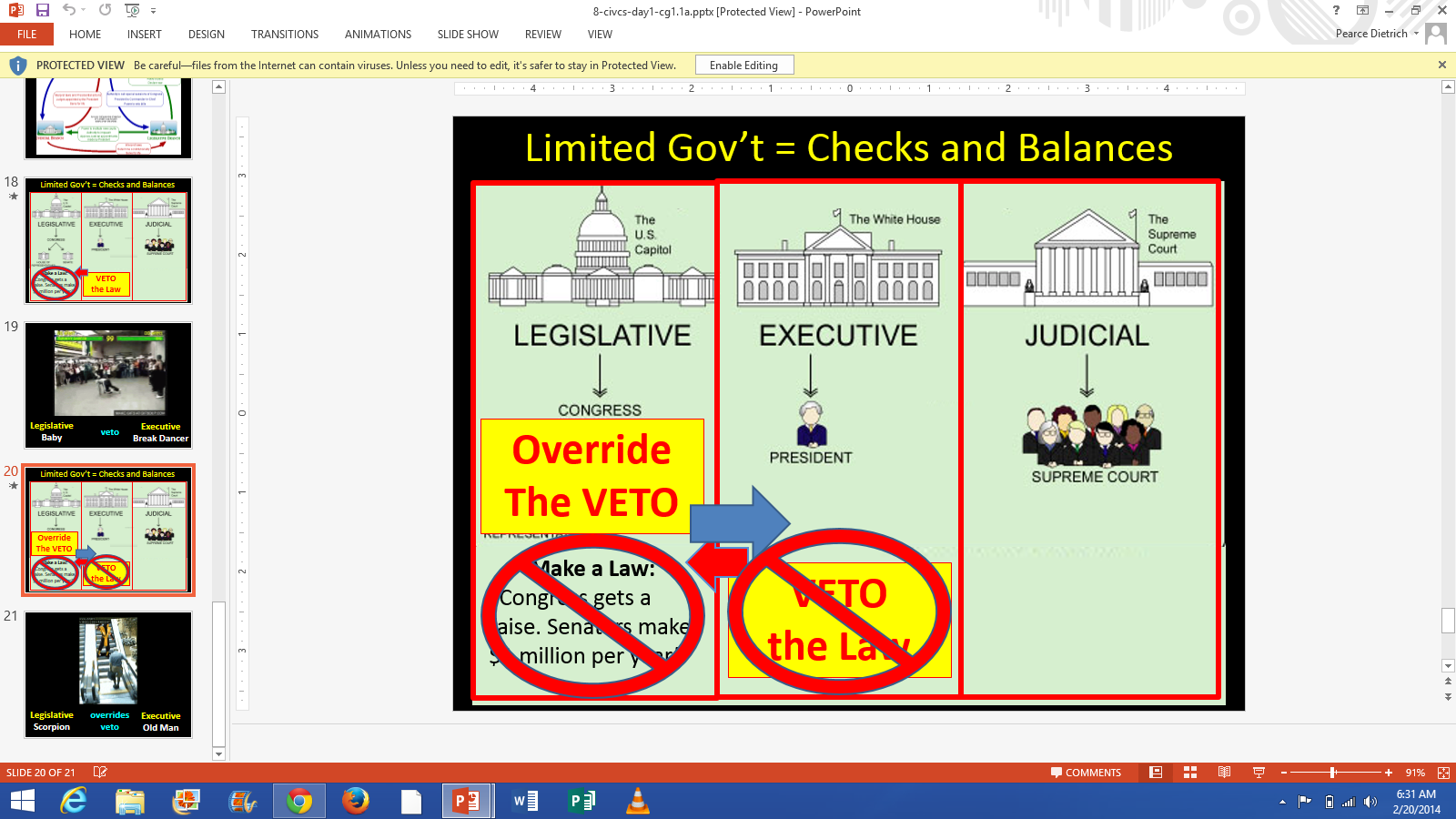 Limited Gov’t
True
Federalism
Popular Sovereignty
Opposite
Republicanism
Individual Rights
Separation of Power
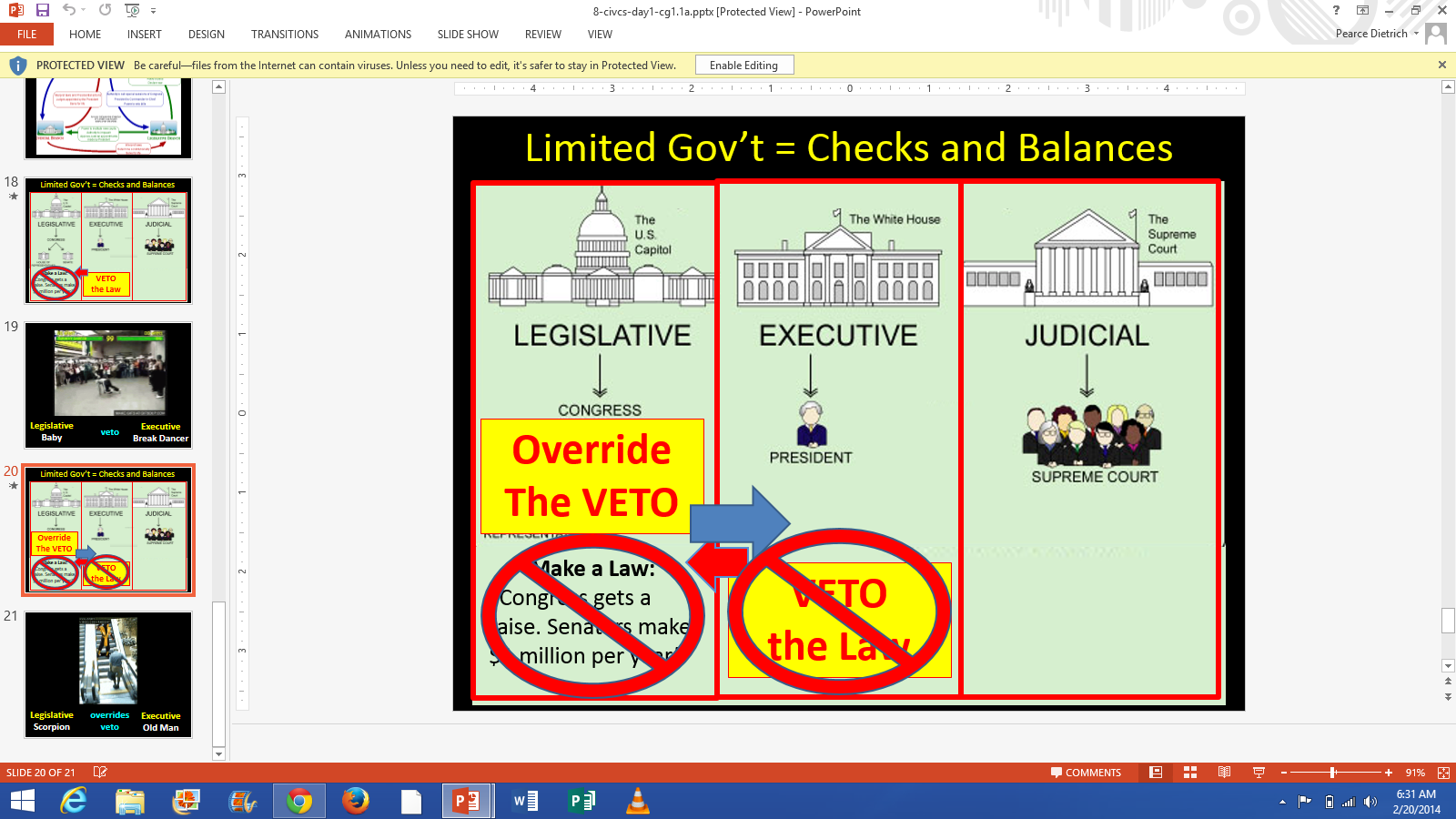 Limited Gov’t
True
Federalism
Popular Sovereignty
Opposite
Republicanism
Individual Rights
Separation of Power
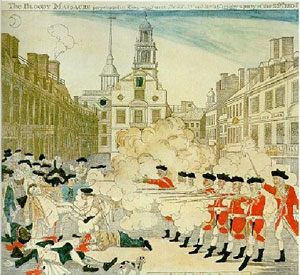 Limited Gov’t
True
Federalism
Popular Sovereignty
Opposite
Republicanism
Individual Rights
Separation of Power
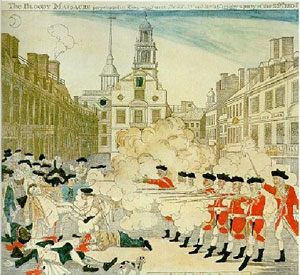 Limited Gov’t
True
Federalism
Popular Sovereignty
Opposite
Republicanism
Individual Rights
Separation of Power
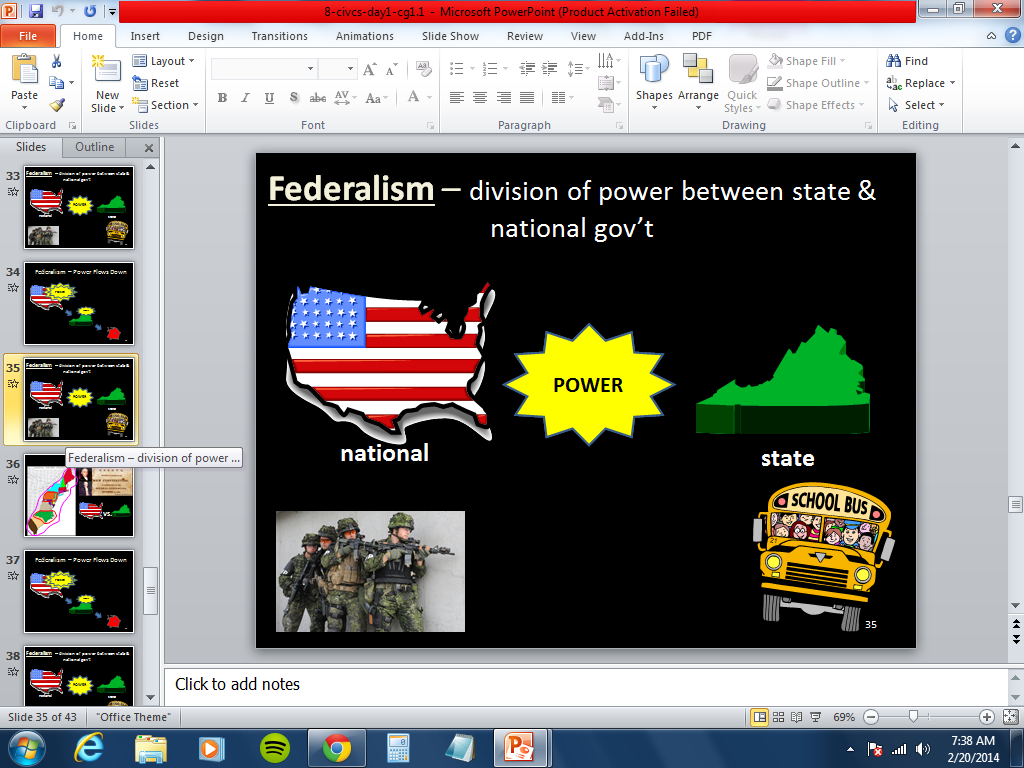 Limited Gov’t
True
Federalism
Popular Sovereignty
Opposite
Republicanism
Individual Rights
Separation of Power
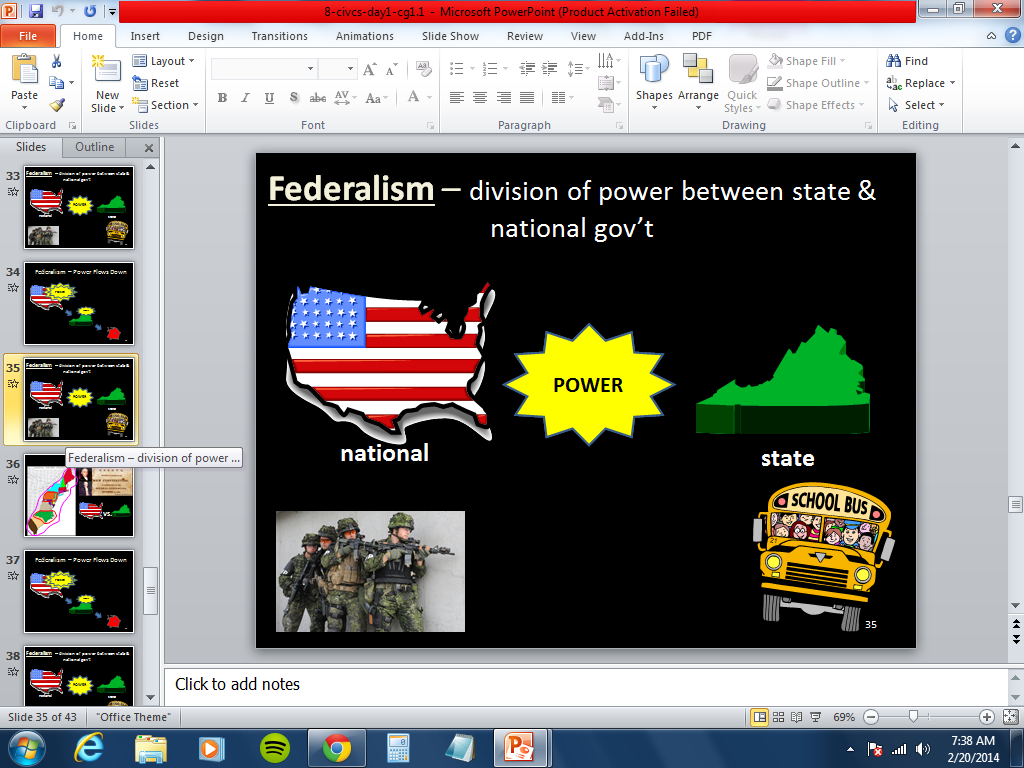 Limited Gov’t
True
Federalism
Popular Sovereignty
Opposite
Republicanism
Individual Rights
Separation of Power
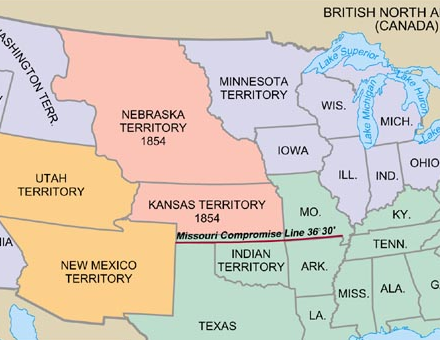 Limited Gov’t
True
Federalism
Popular Sovereignty
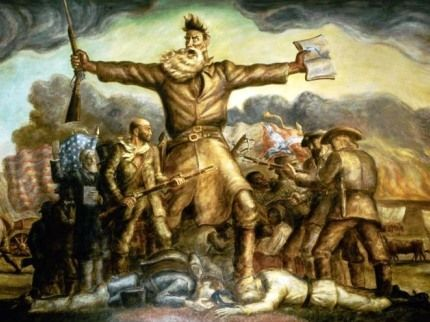 Opposite
Republicanism
Individual Rights
Separation of Power
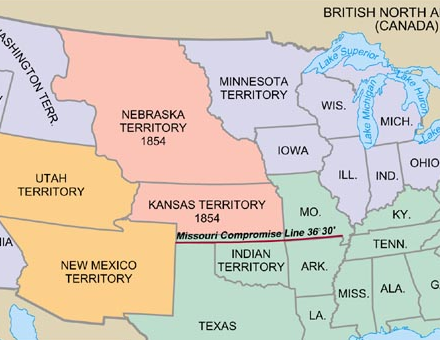 Limited Gov’t
True
Federalism
Popular Sovereignty
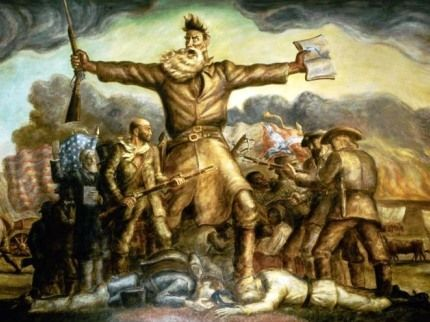 Opposite
Republicanism
Individual Rights
Separation of Power
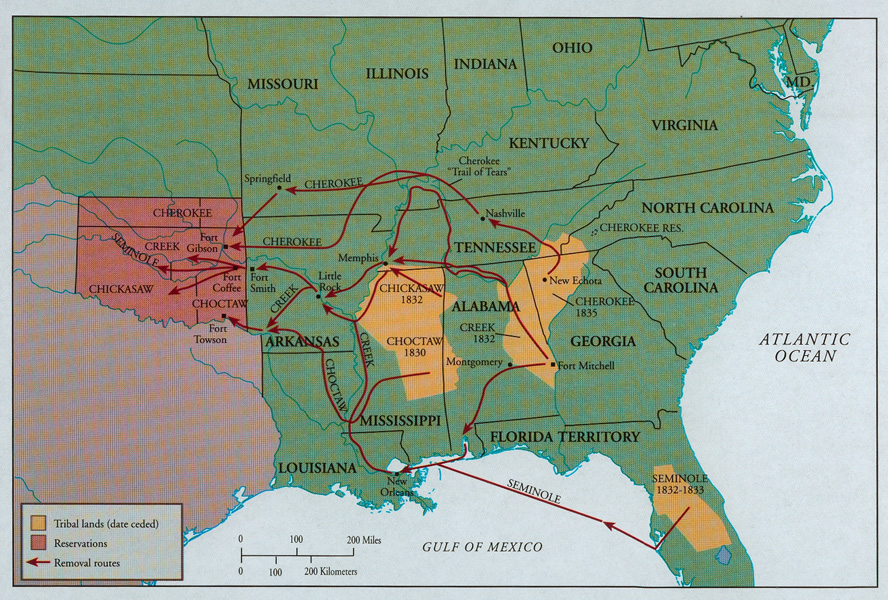 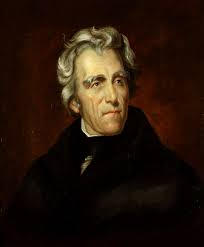 Limited Gov’t
True
Federalism
Indian Removal Act
Popular Sovereignty
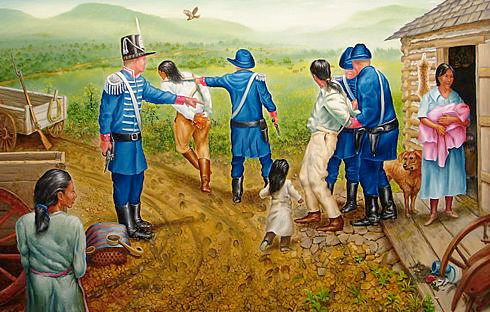 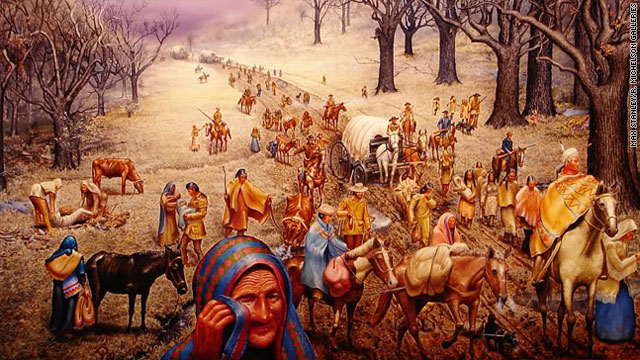 Opposite
Republicanism
Individual Rights
Separation of Power
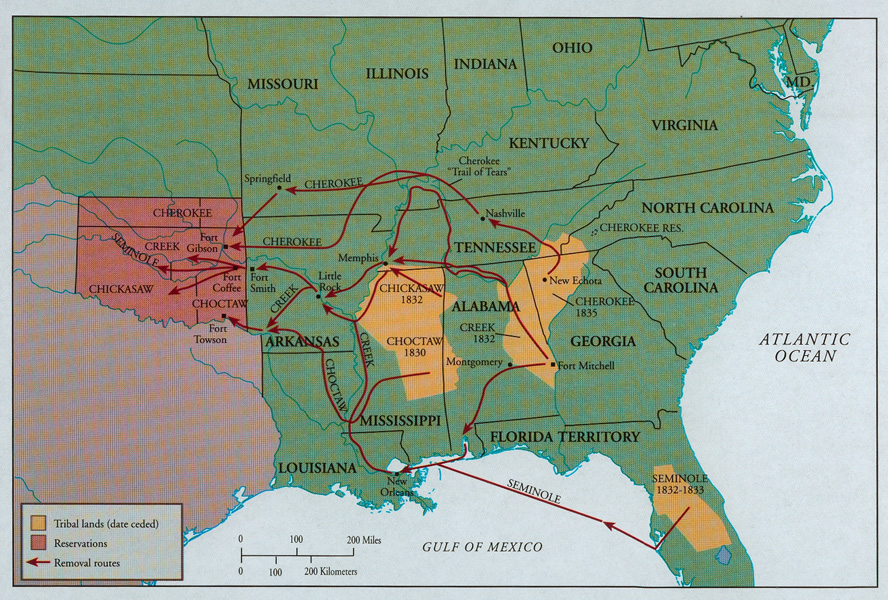 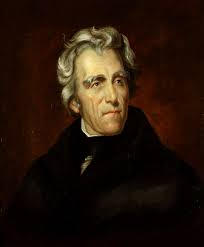 Limited Gov’t
True
Federalism
Indian Removal Act
Popular Sovereignty
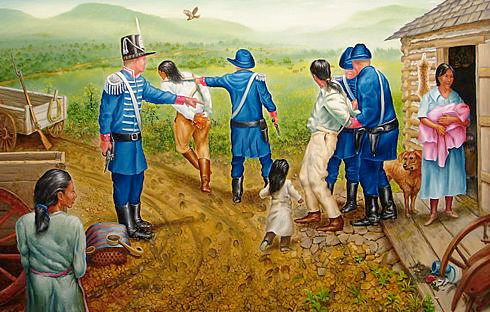 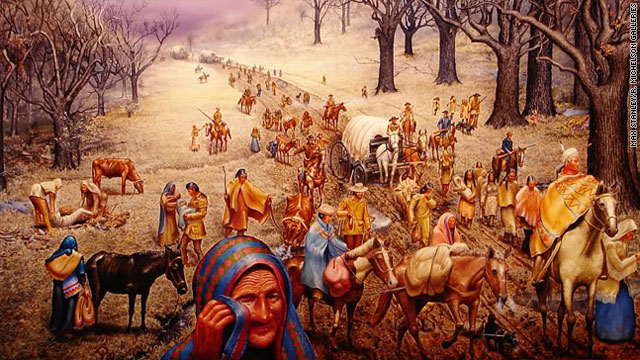 Opposite
Republicanism
Individual Rights
Separation of Power
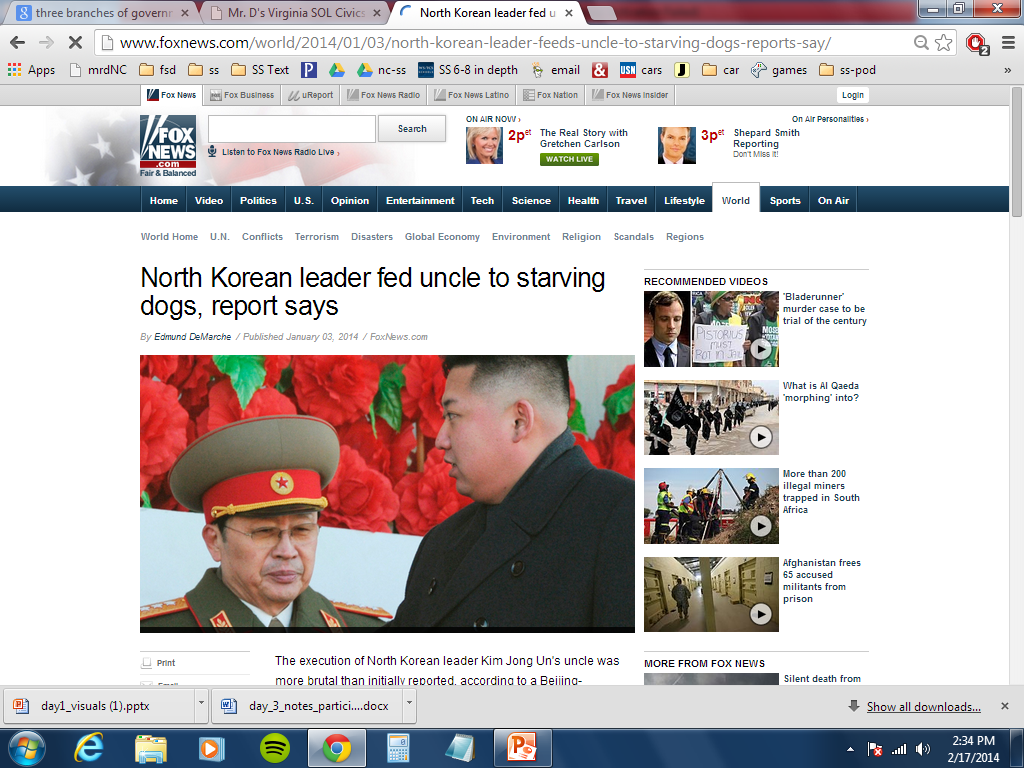 Limited Gov’t
True
Federalism
Popular Sovereignty
Opposite
Republicanism
Individual Rights
Separation of Power
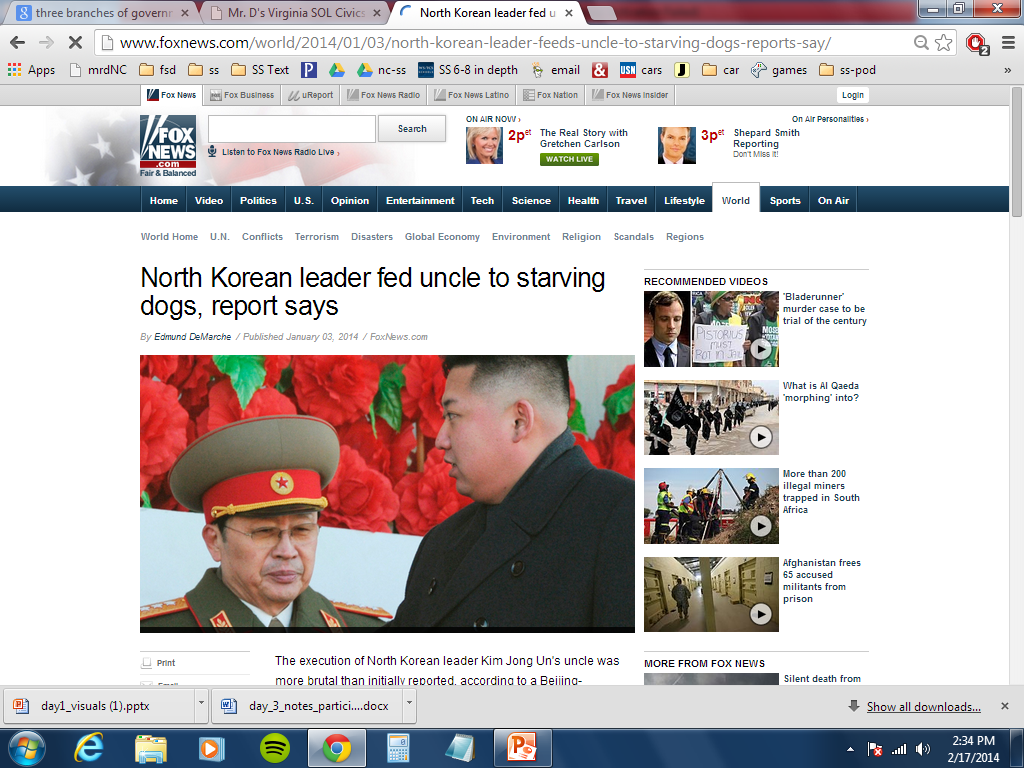 Limited Gov’t
True
Federalism
Popular Sovereignty
Opposite
Republicanism
Individual Rights
Separation of Power
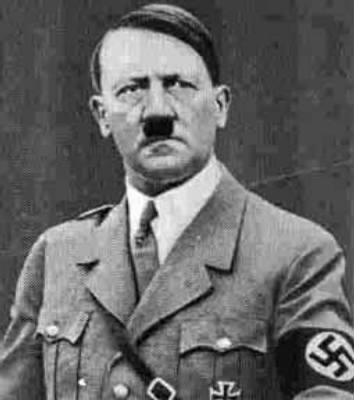 Limited Gov’t
True
Federalism
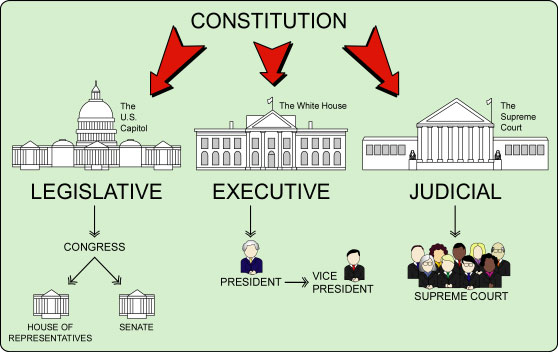 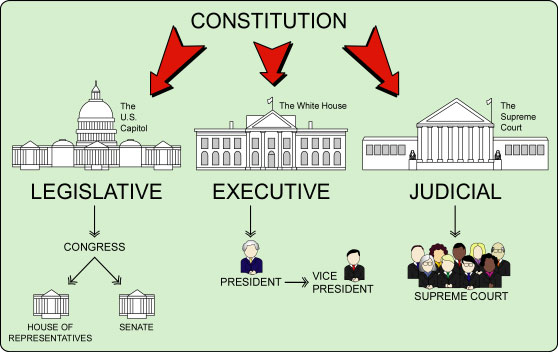 Popular Sovereignty
Opposite
Republicanism
Individual Rights
Separation of Power
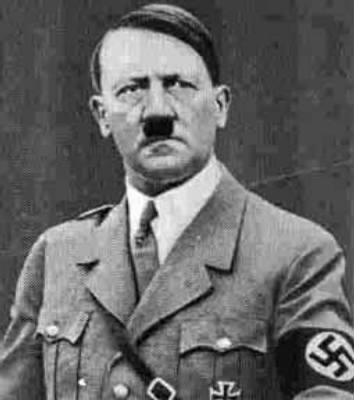 Limited Gov’t
True
Federalism
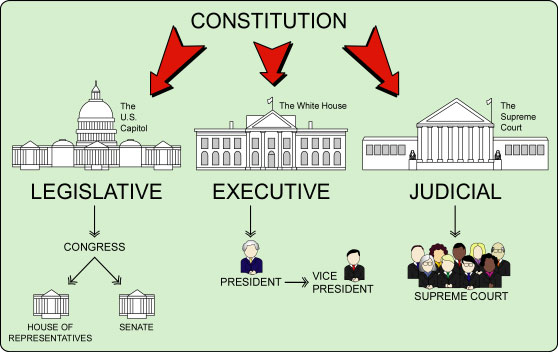 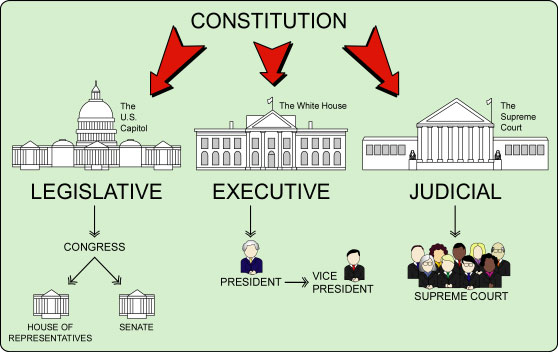 Popular Sovereignty
Opposite
Republicanism
Individual Rights
Separation of Power
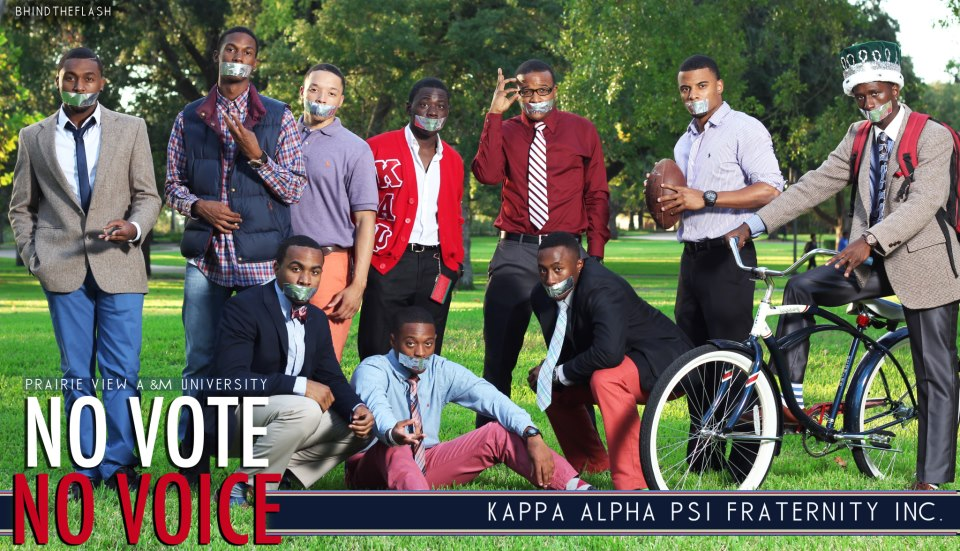 Limited Gov’t
True
Federalism
Popular Sovereignty
Opposite
Republicanism
Individual Rights
Separation of Power
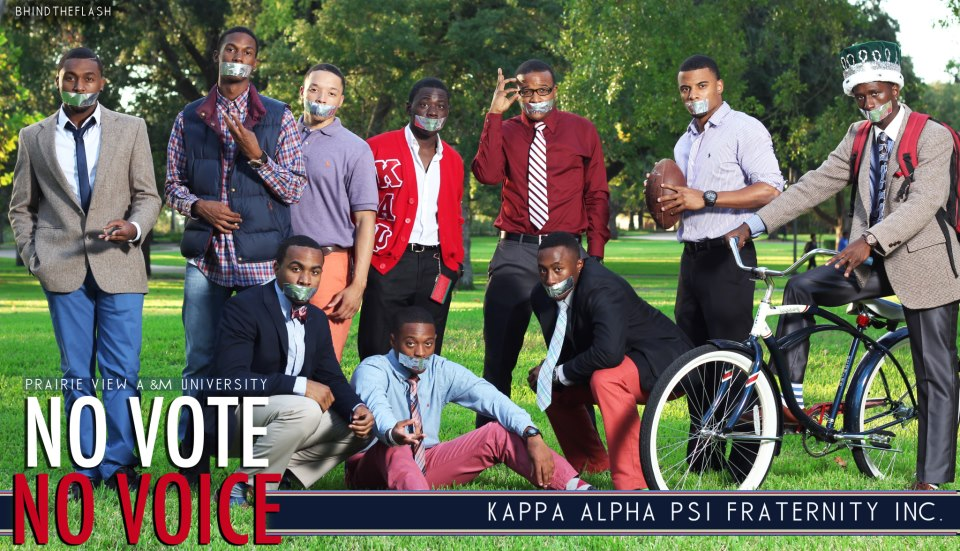 Limited Gov’t
True
Federalism
Popular Sovereignty
Opposite
Republicanism
Individual Rights
Separation of Power
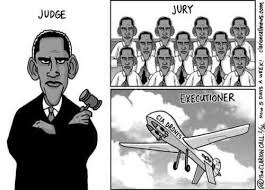 Limited Gov’t
True
Federalism
Popular Sovereignty
Opposite
Republicanism
Individual Rights
Separation of Power
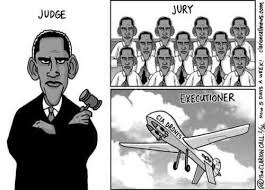 Limited Gov’t
True
Federalism
Popular Sovereignty
Opposite
Republicanism
Individual Rights
Separation of Power
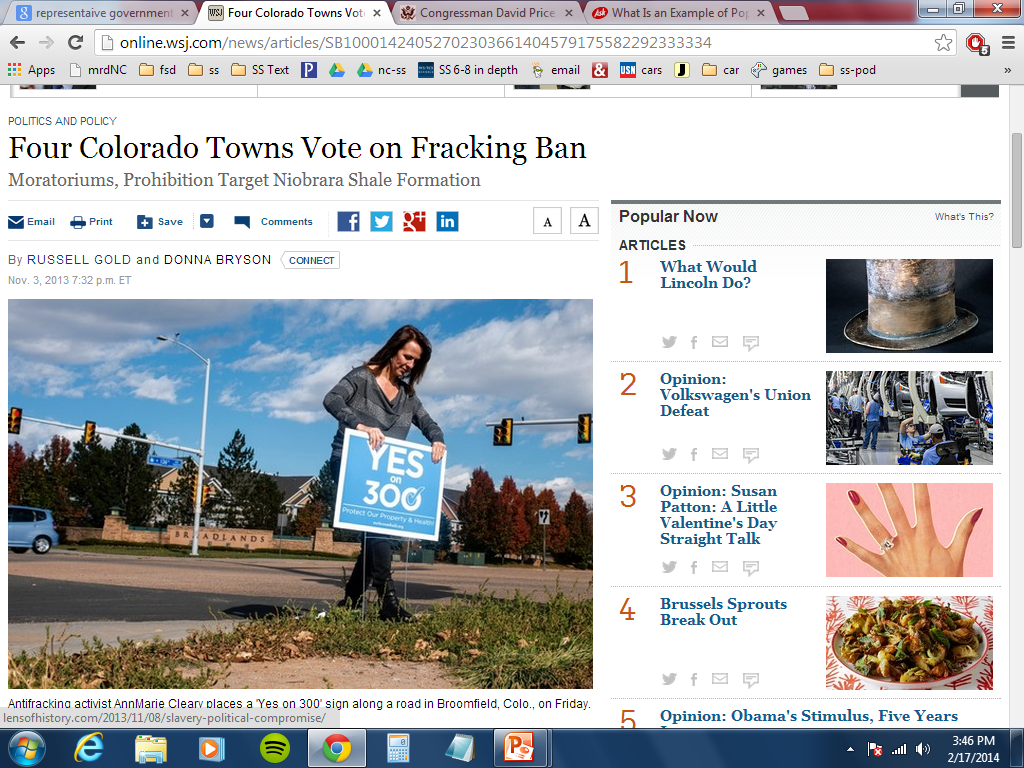 Limited Gov’t
True
Federalism
Popular Sovereignty
Opposite
Republicanism
Individual Rights
Separation of Power
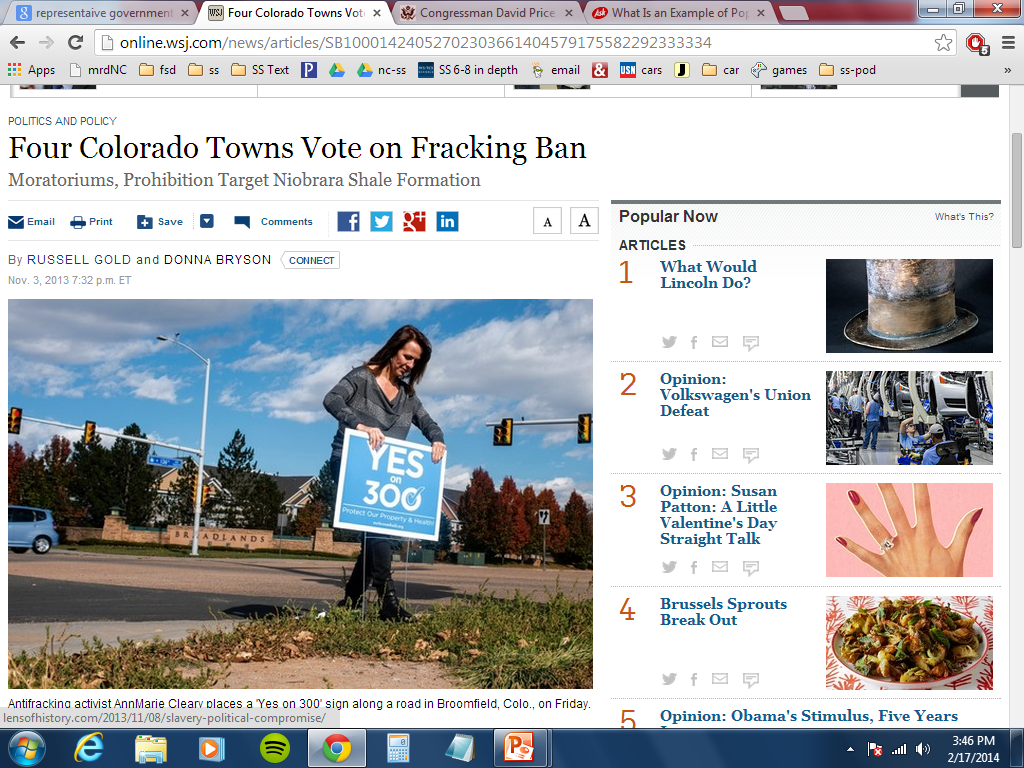 Limited Gov’t
True
Federalism
Popular Sovereignty
Opposite
Republicanism
Individual Rights
Separation of Power
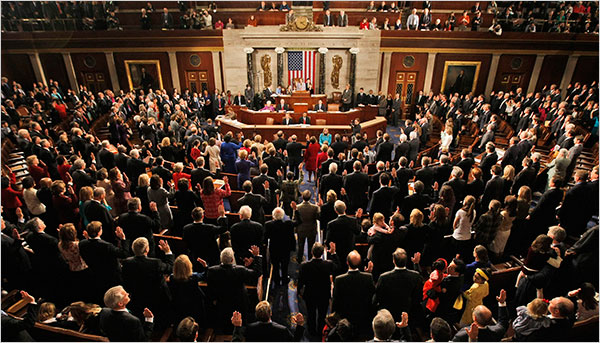 Limited Gov’t
True
Federalism
Popular Sovereignty
Opposite
Republicanism
Individual Rights
Separation of Power
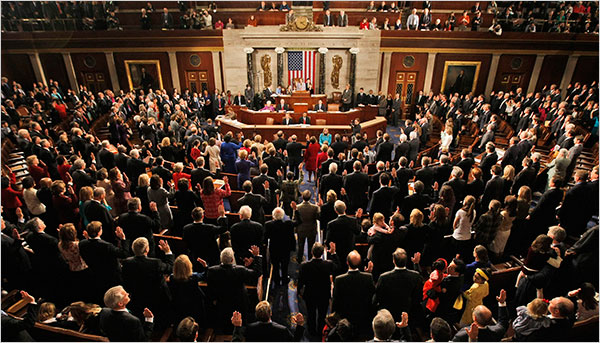 Limited Gov’t
True
Federalism
Popular Sovereignty
Opposite
Republicanism
Individual Rights
Separation of Power
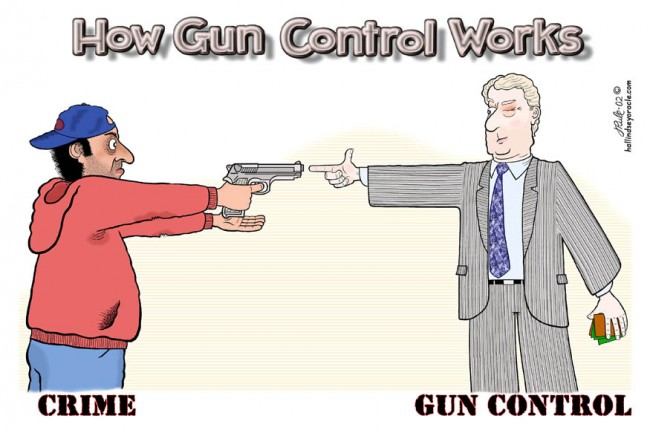 Limited Gov’t
True
Federalism
Popular Sovereignty
Opposite
Republicanism
Individual Rights
Separation of Power
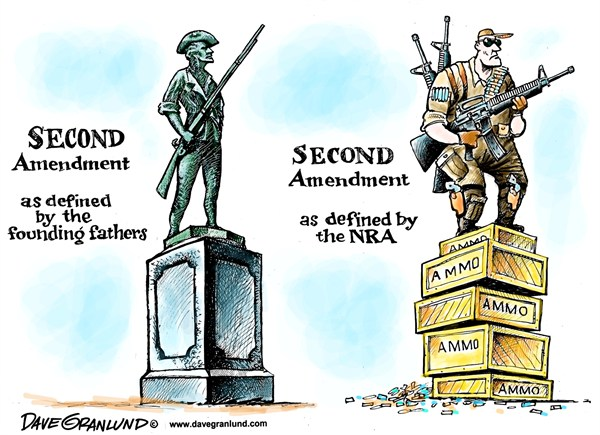 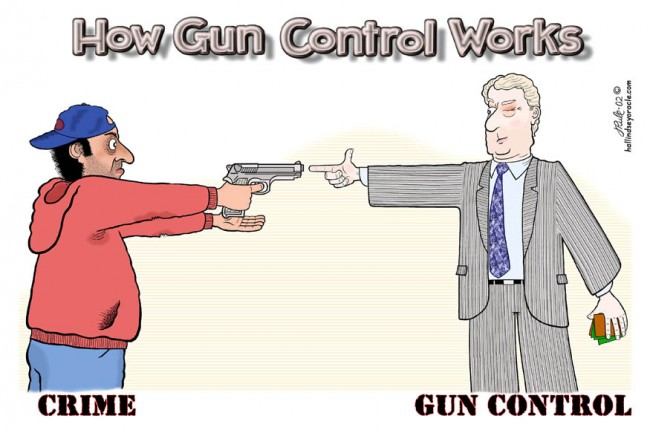 Limited Gov’t
True
Federalism
Popular Sovereignty
Opposite
Republicanism
Individual Rights
Separation of Power
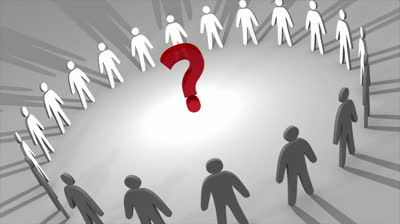 Limited Gov’t
True
Federalism
Popular Sovereignty
Opposite
Republicanism
Individual Rights
Separation of Power
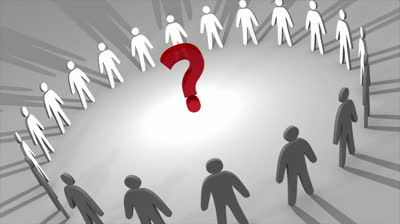 Limited Gov’t
True
Federalism
Popular Sovereignty
Opposite
Republicanism
Individual Rights
Separation of Power
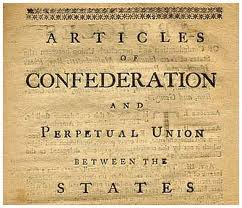 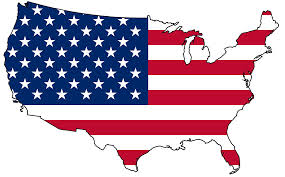 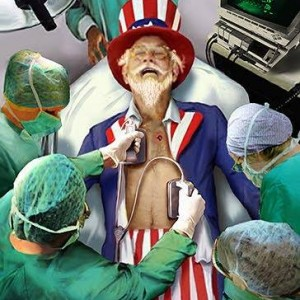 Limited Gov’t
True
Federalism
Popular Sovereignty
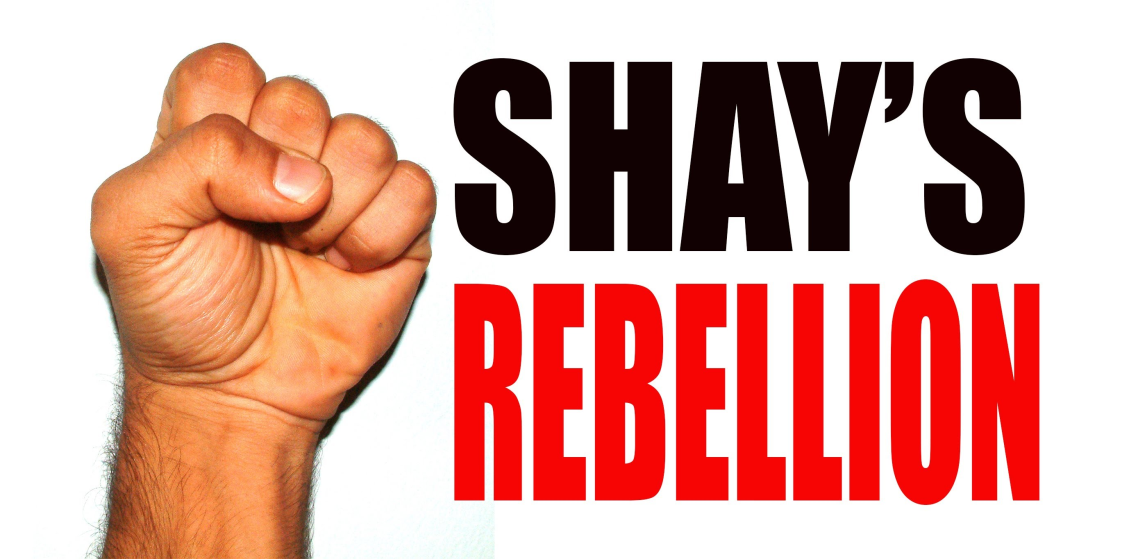 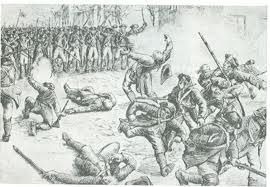 Opposite
Republicanism
Individual Rights
Separation of Power
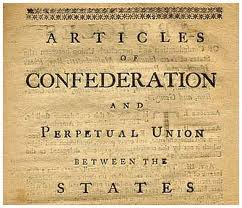 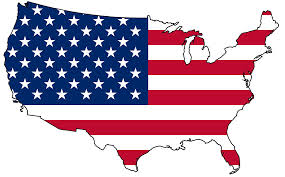 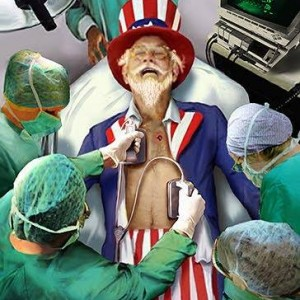 Limited Gov’t
True
Federalism
Popular Sovereignty
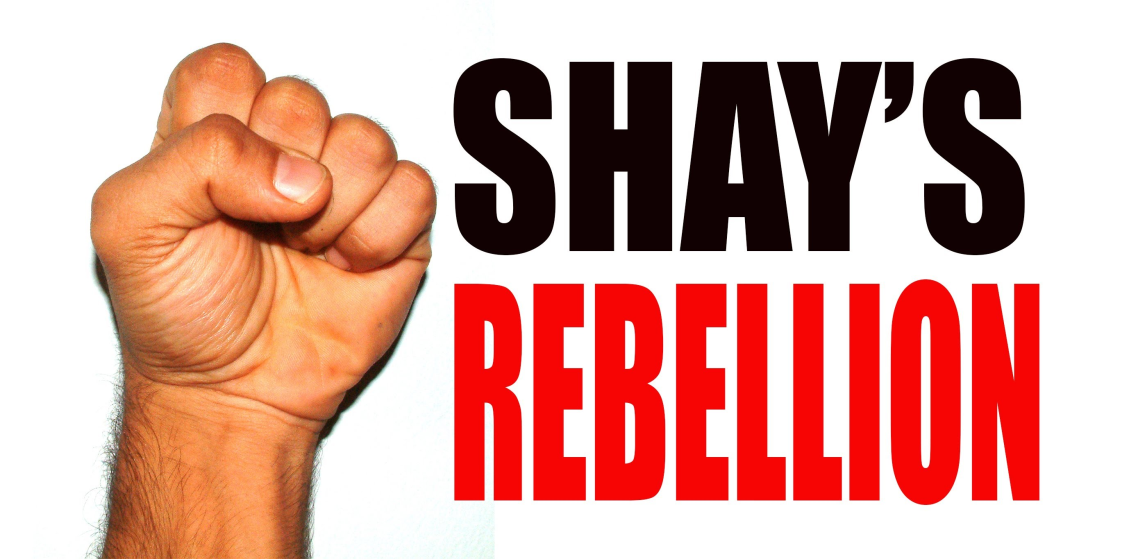 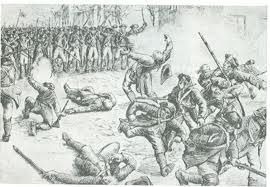 Opposite
Republicanism
Individual Rights